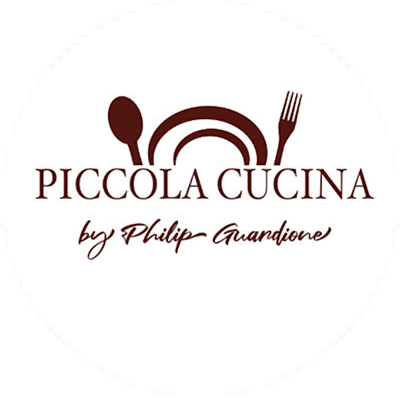 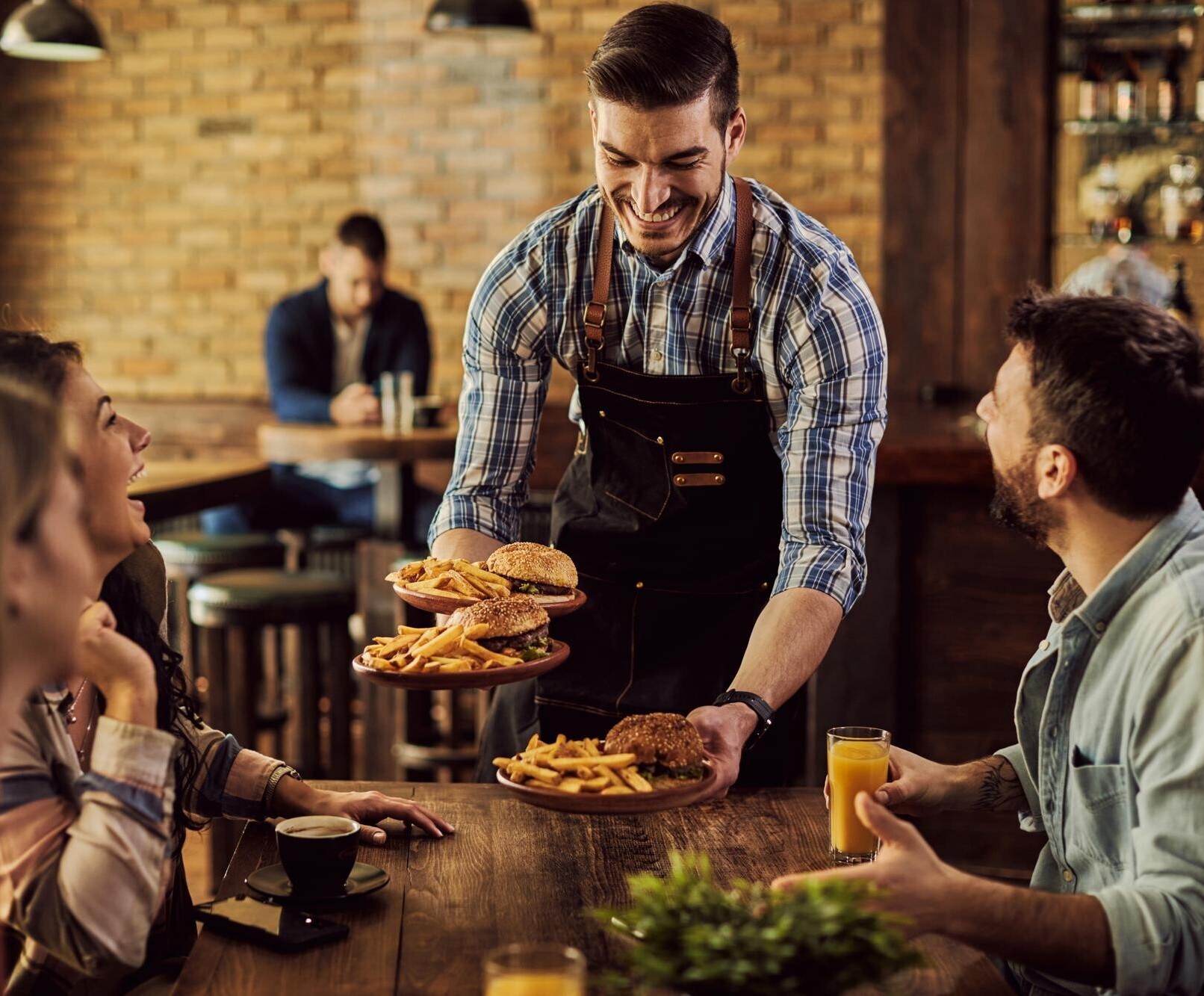 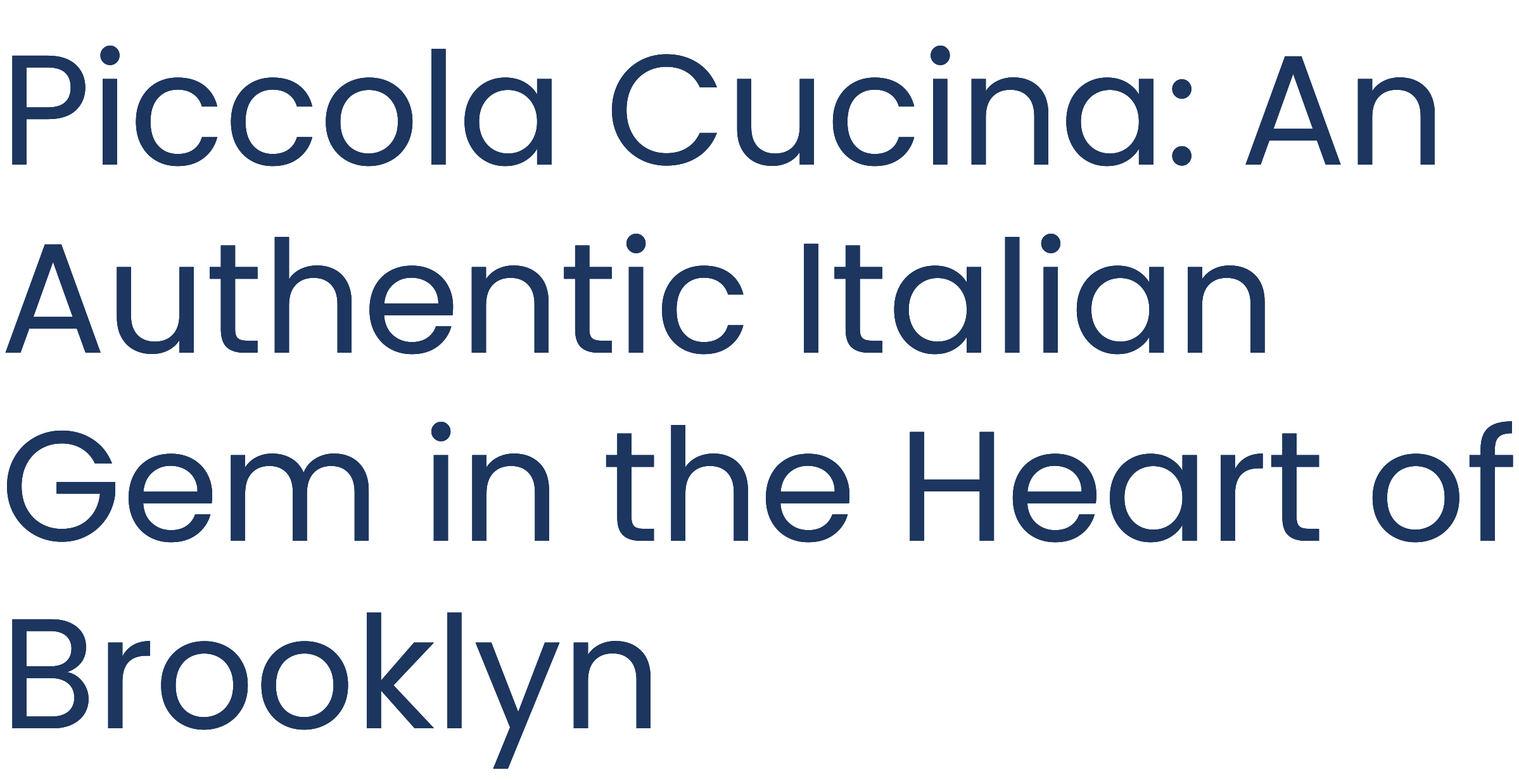 www.piccolacucifiagroup.com
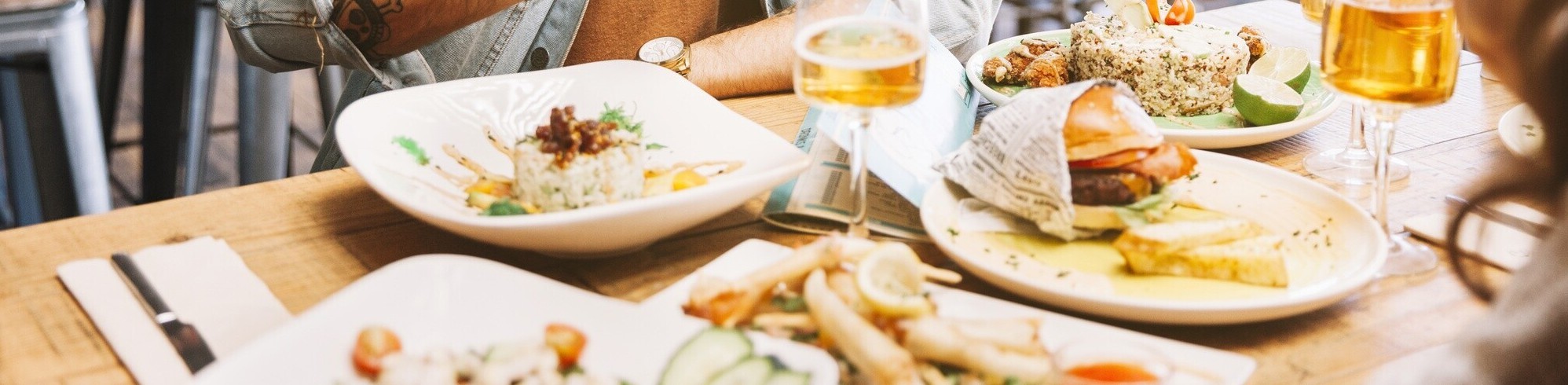 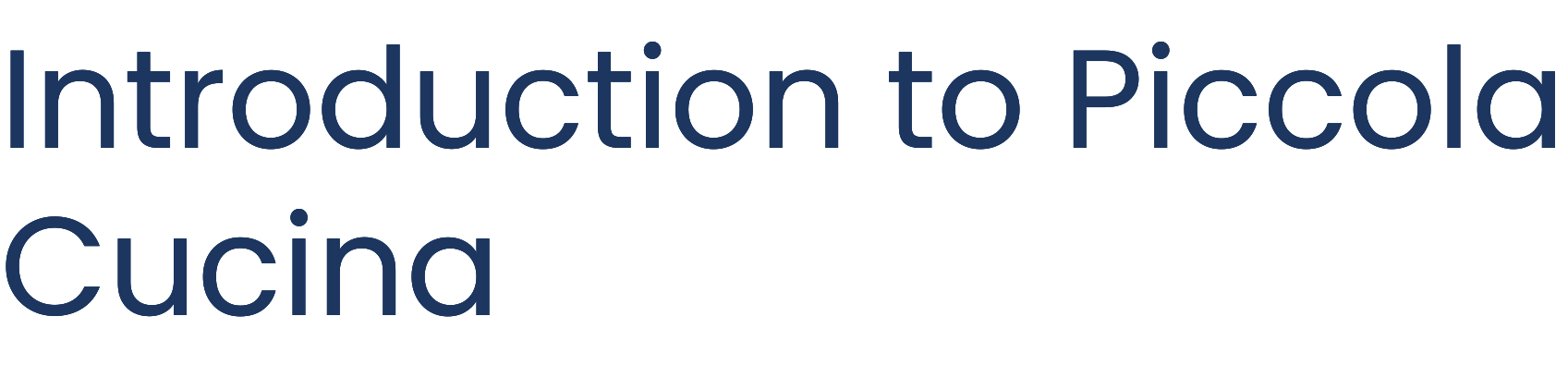 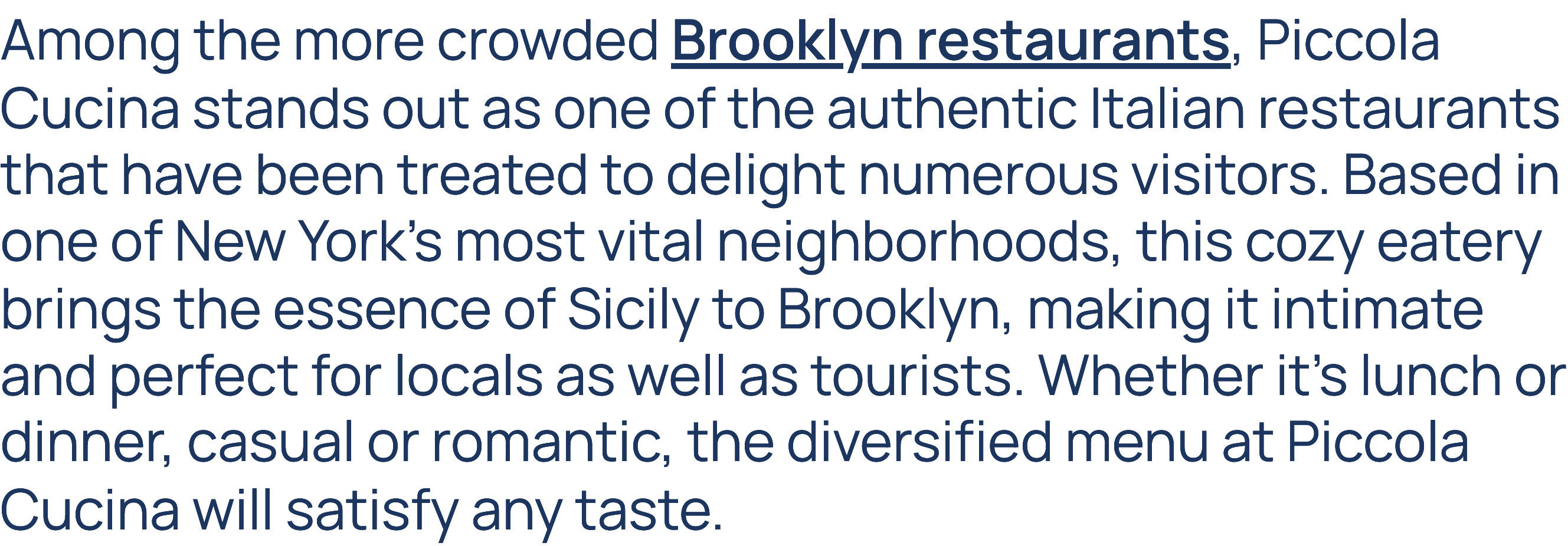 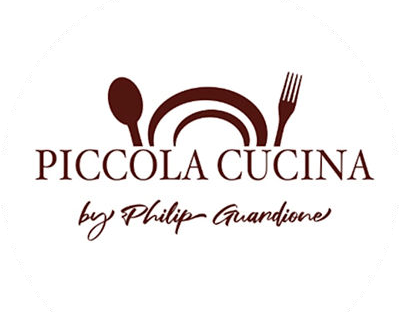 www.piccolacucifiagroup.com
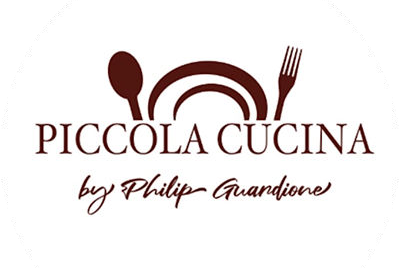 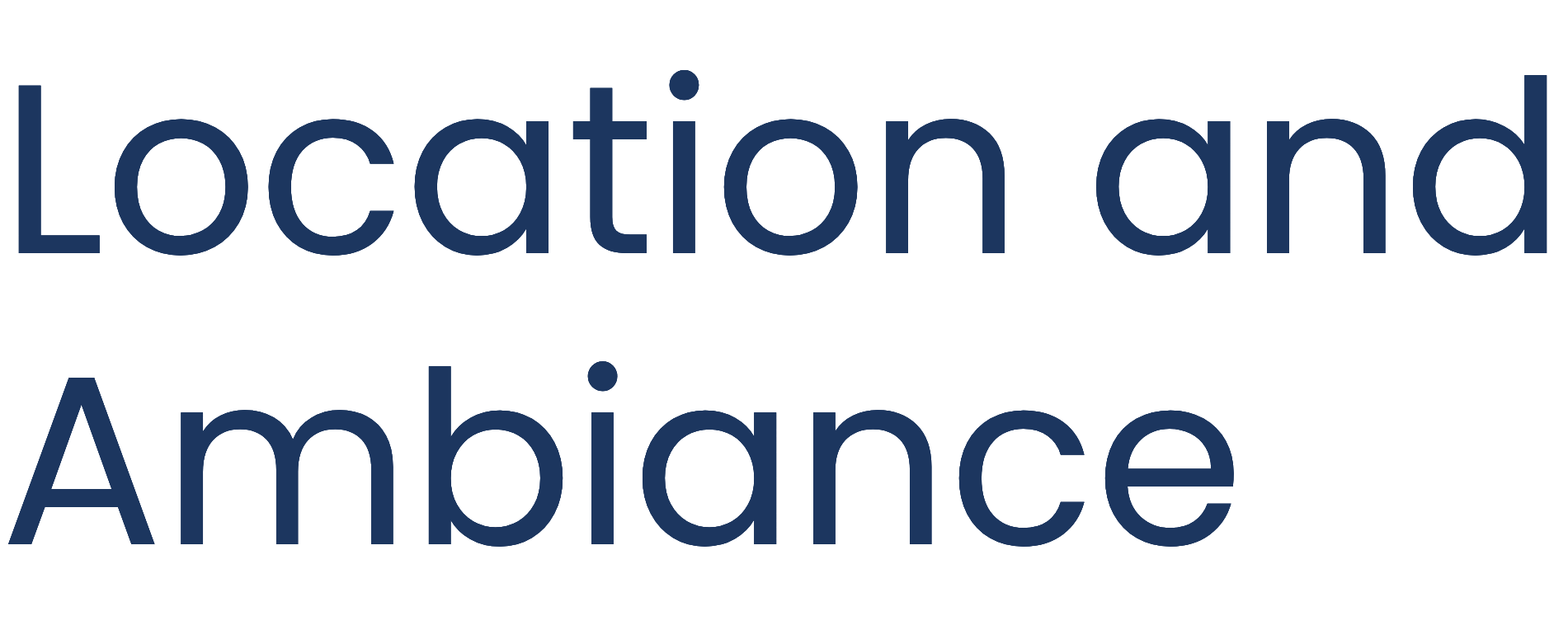 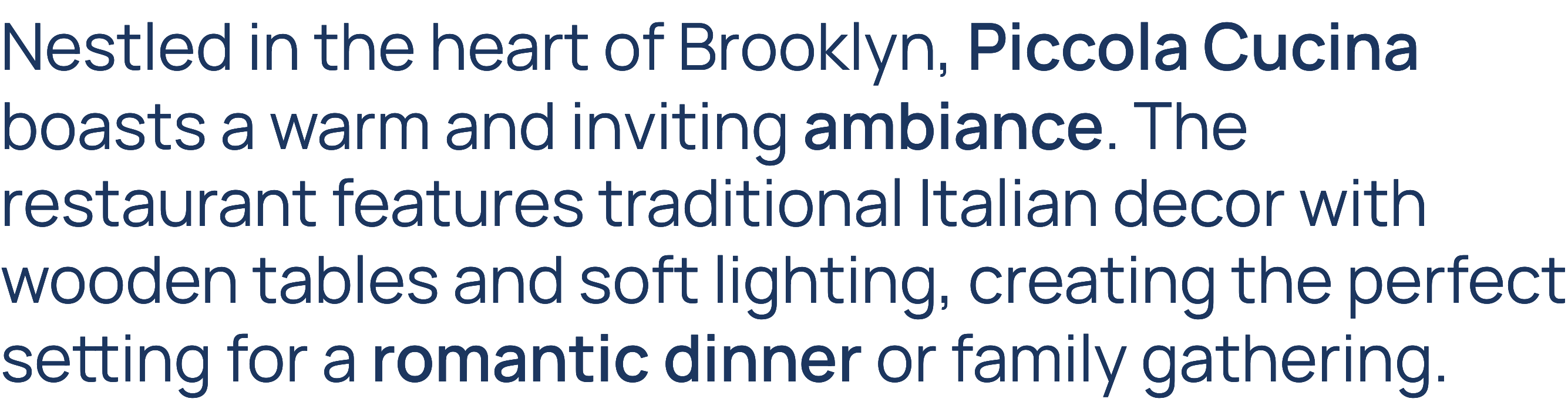 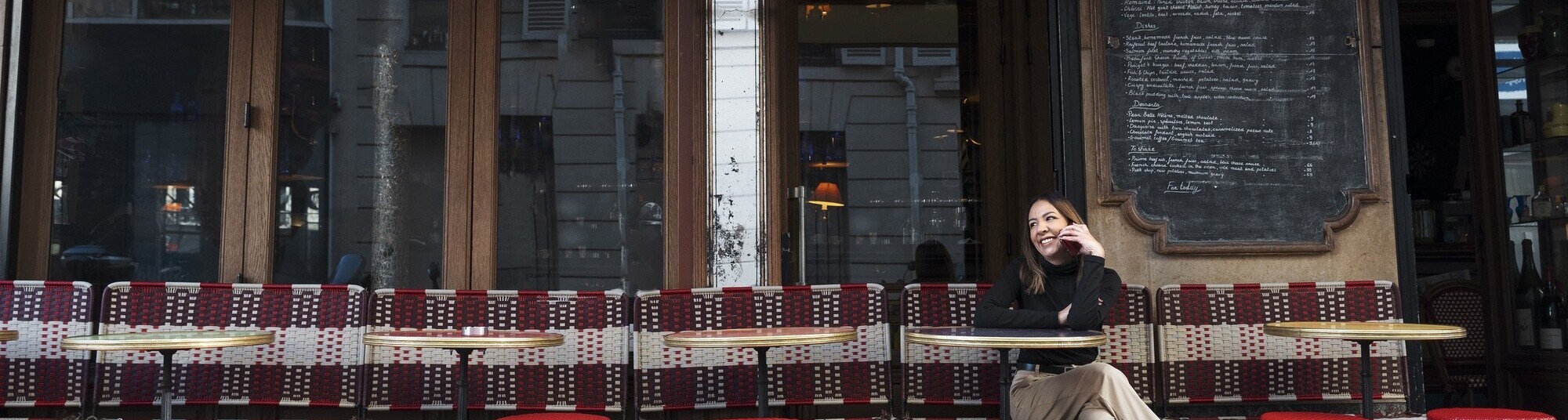 www.piccolacucifiagroup.com
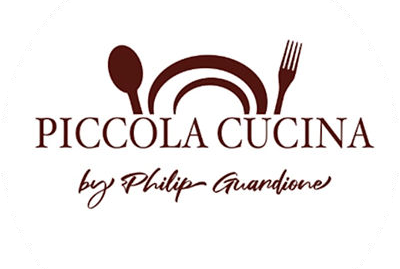 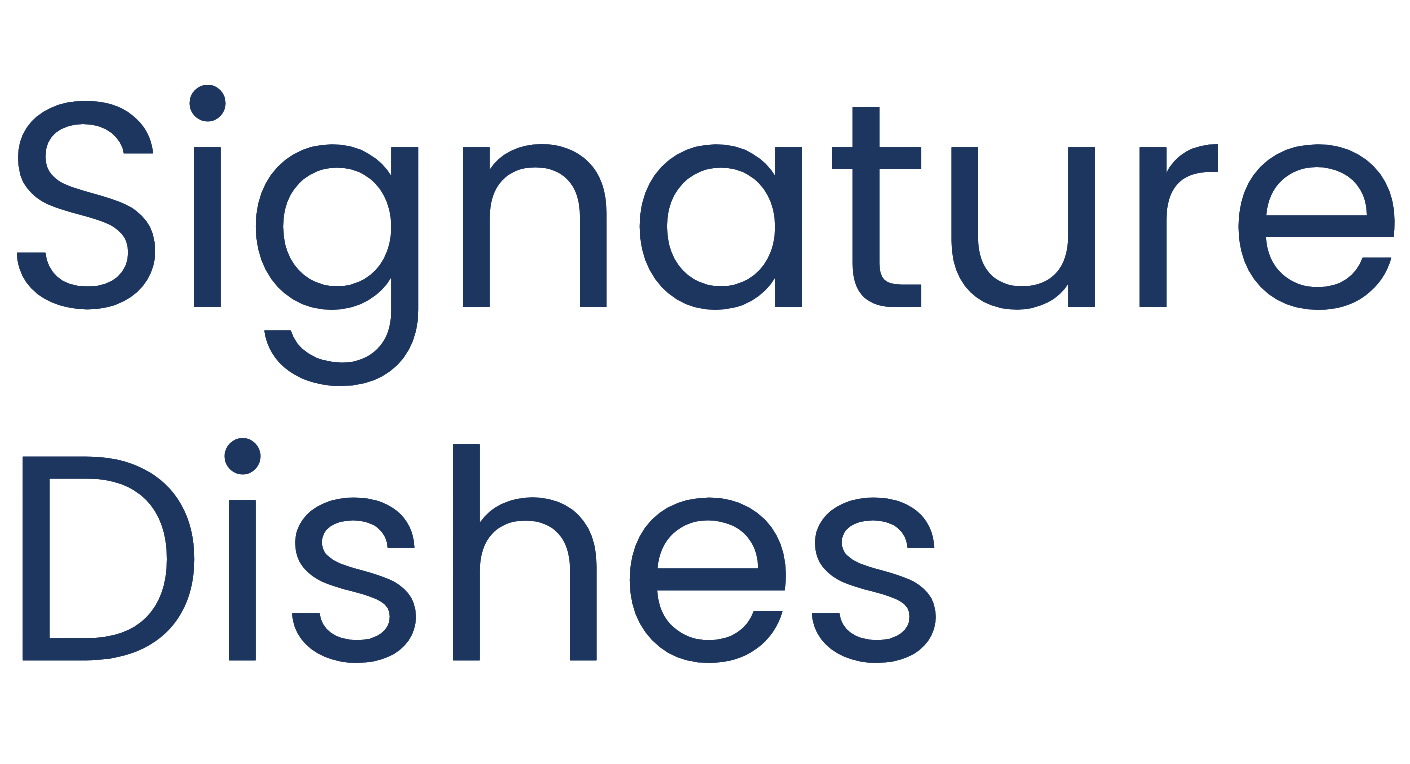 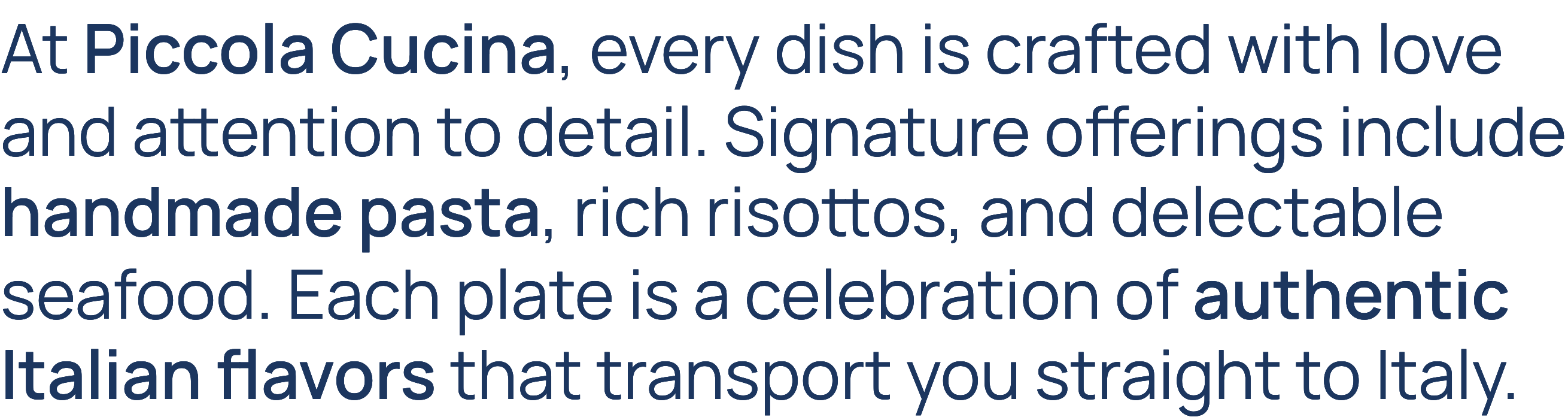 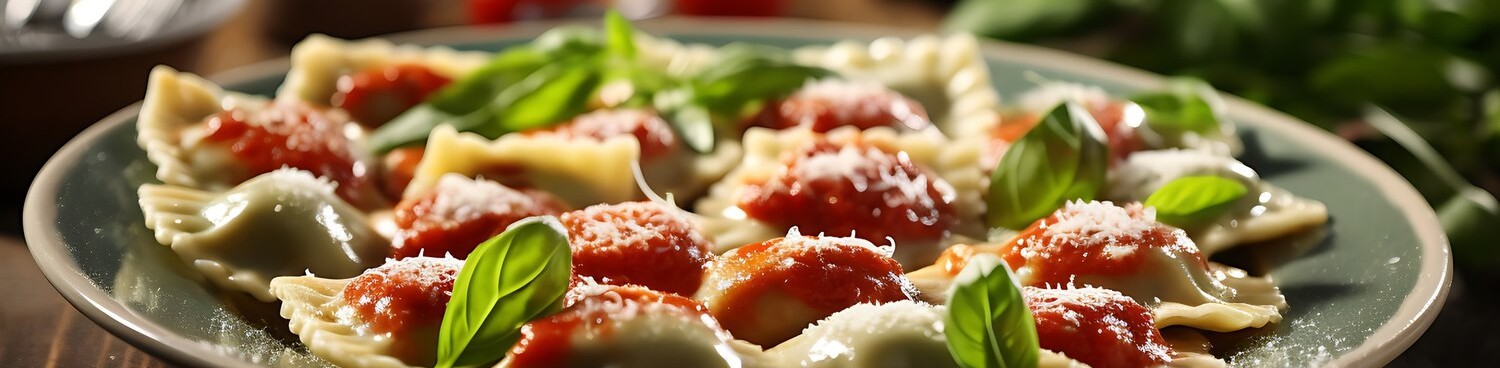 www.piccolacucifiagroup.com
www.piccolacucifiagroup.com
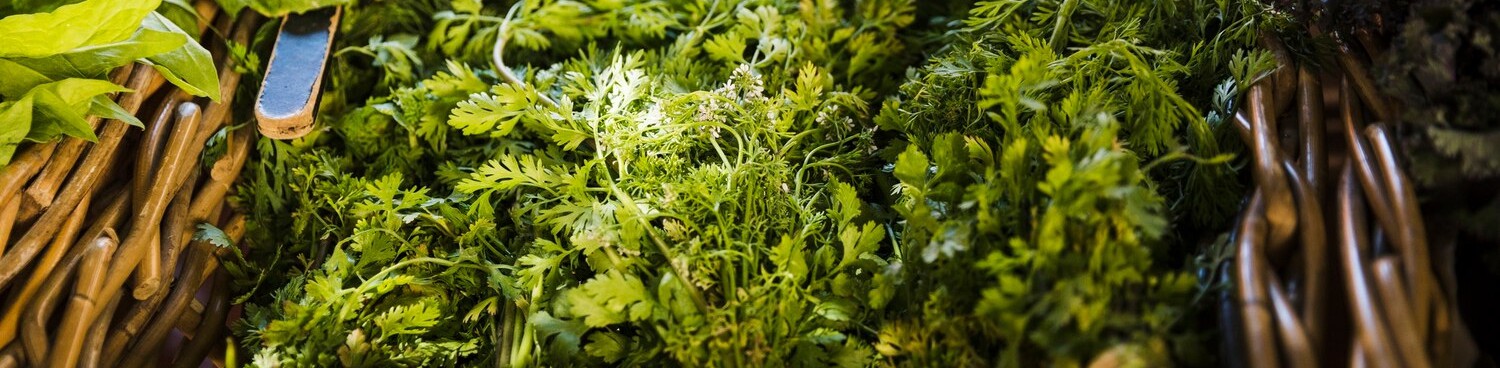 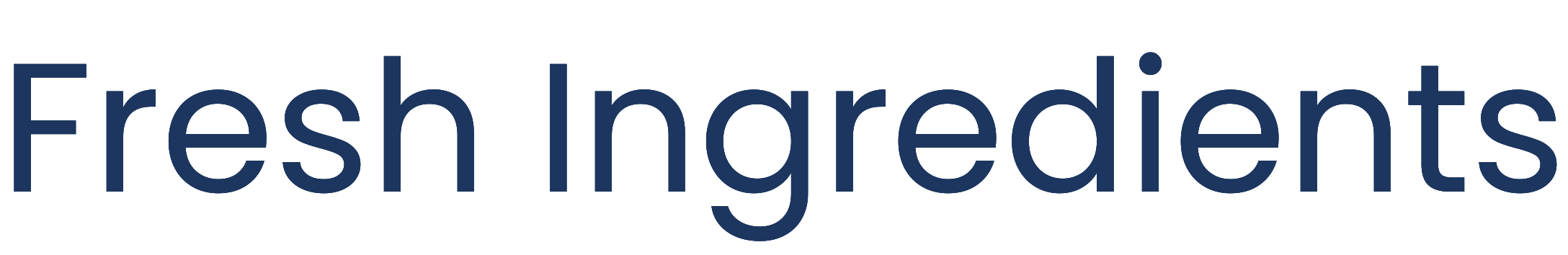 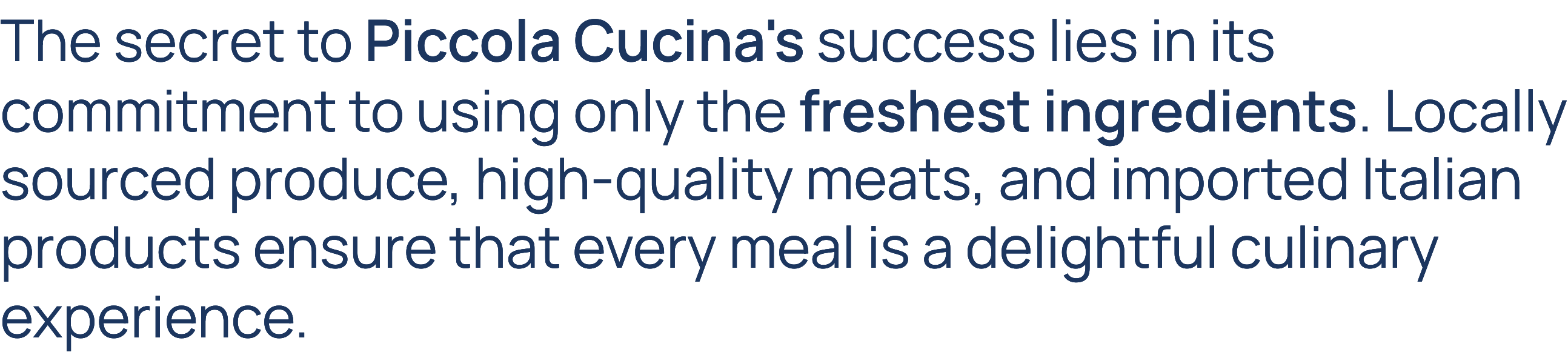 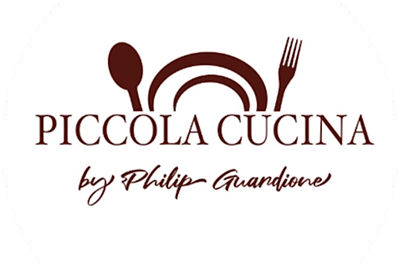 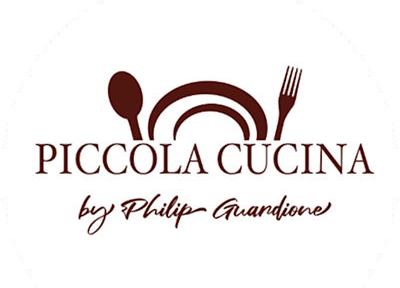 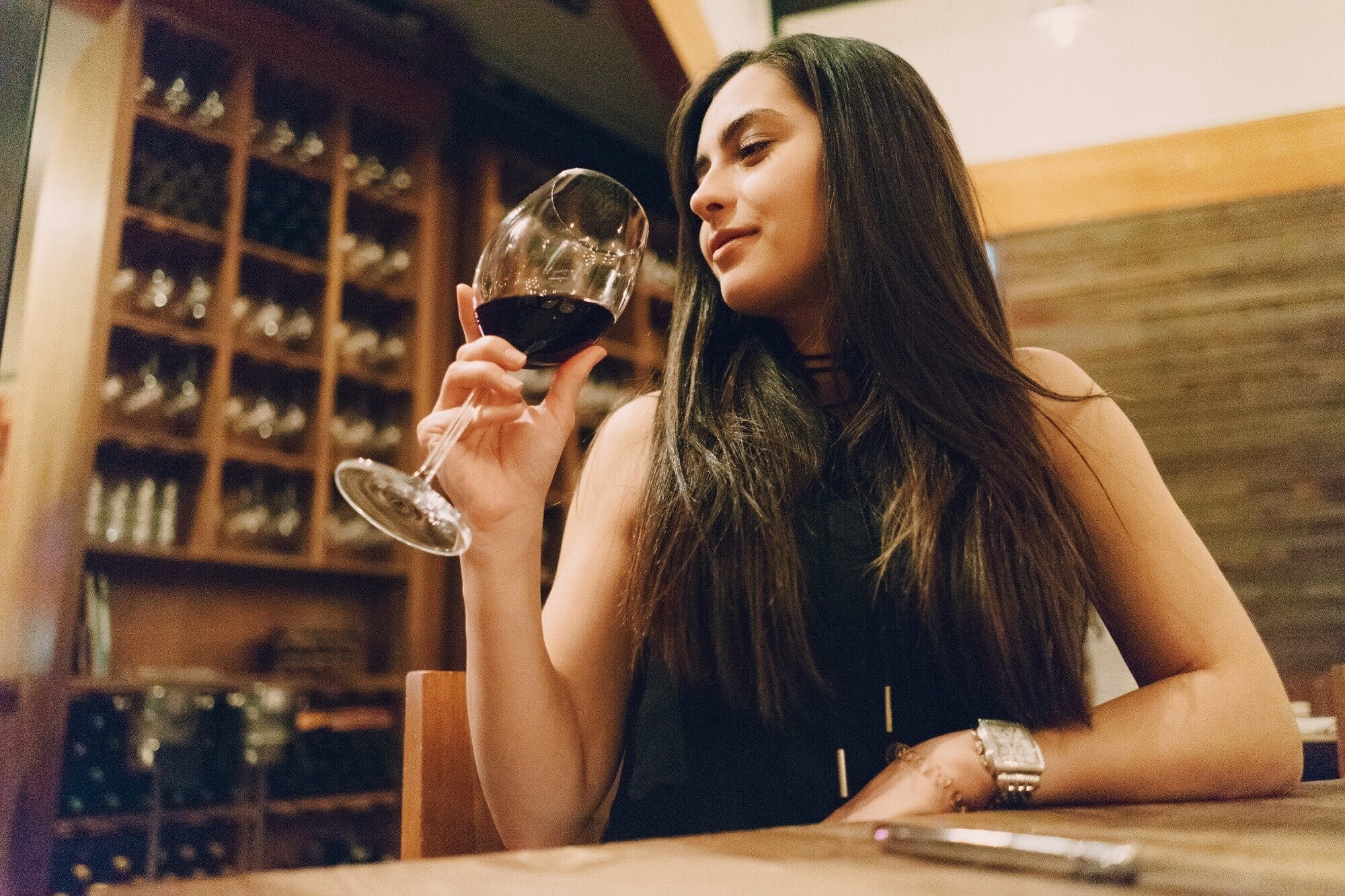 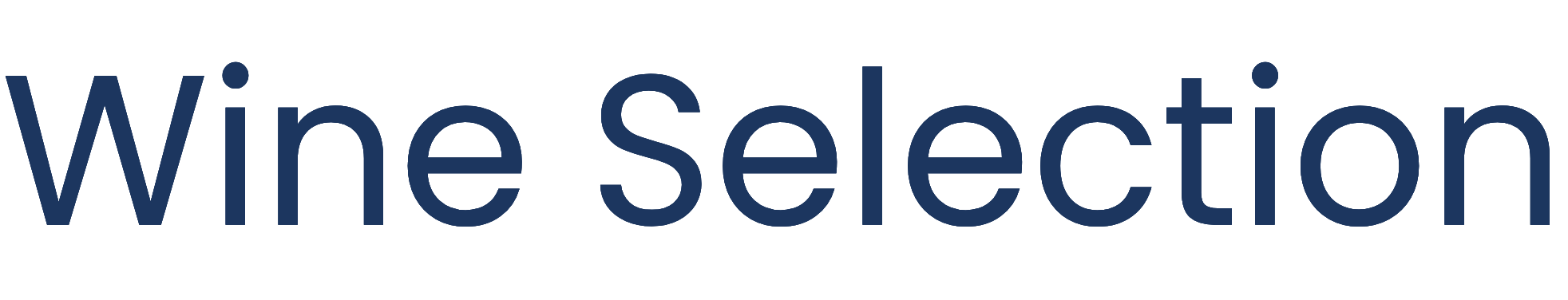 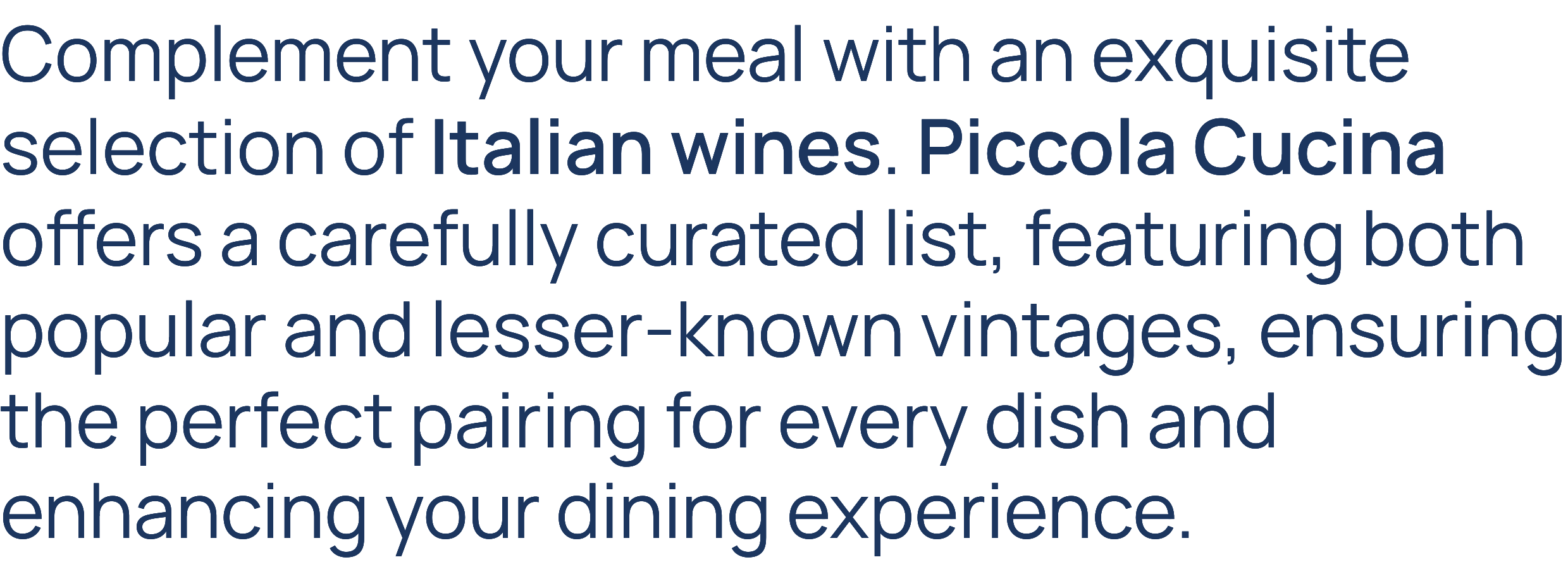 www.piccolacucifiagroup.com
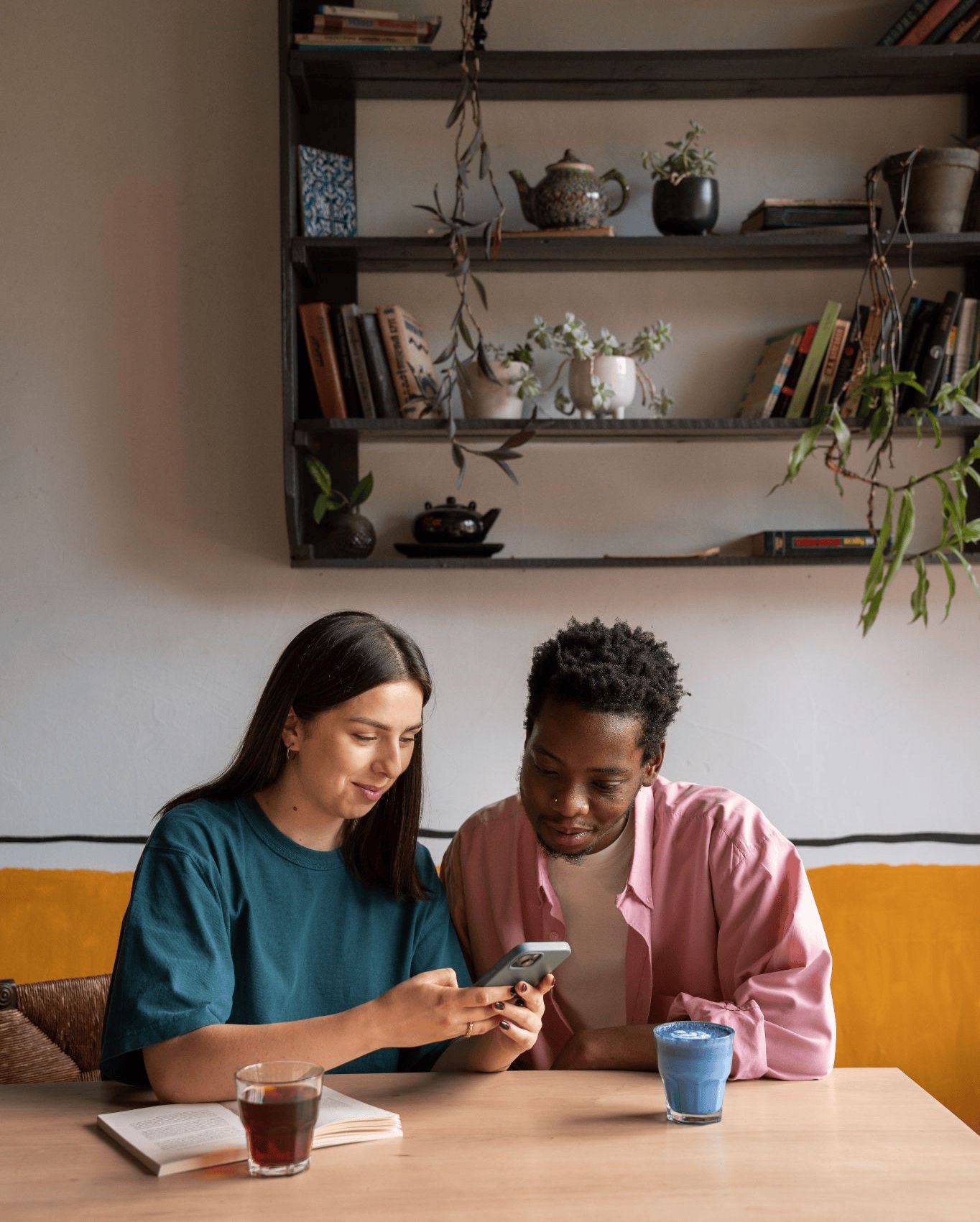 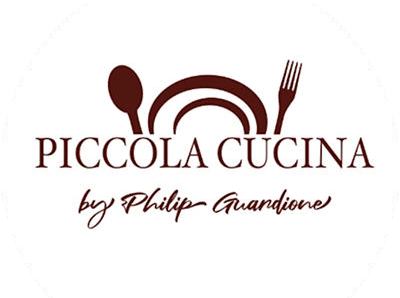 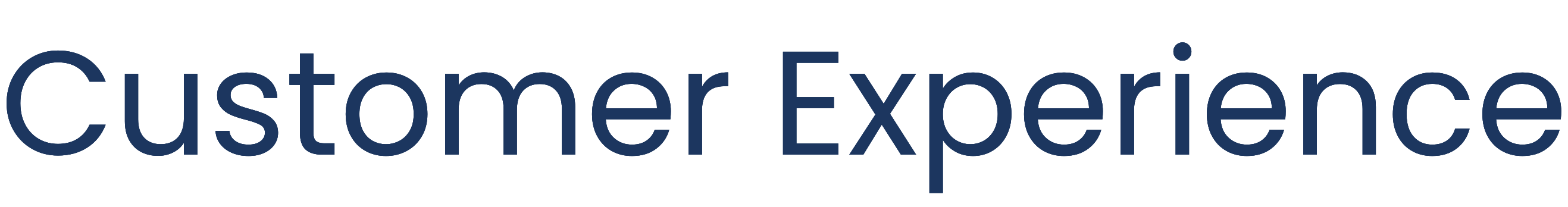 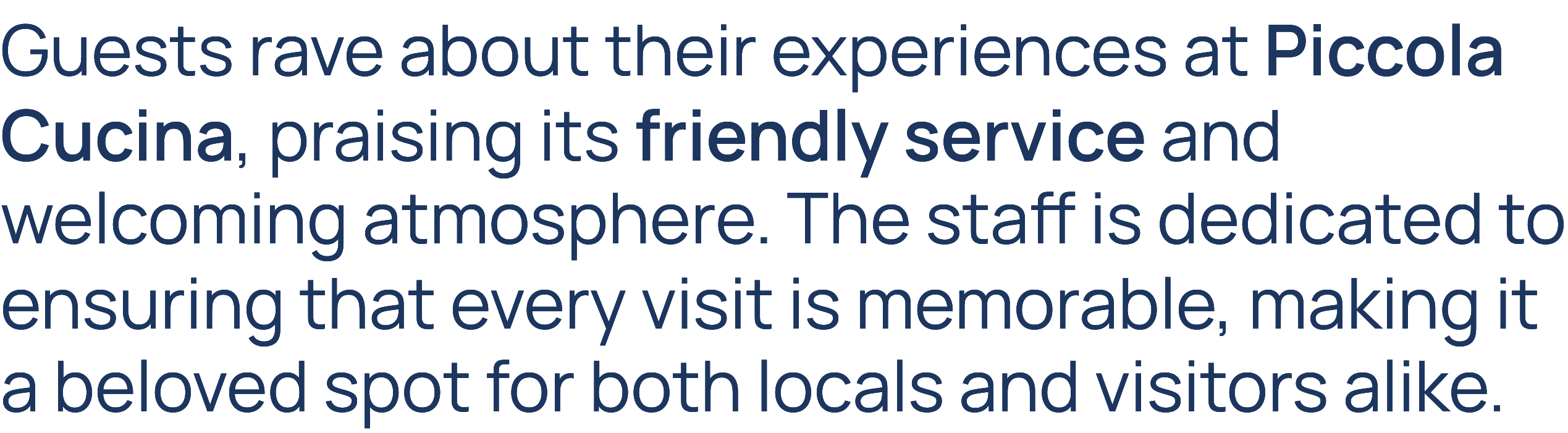 www.piccolacucifiagroup.com
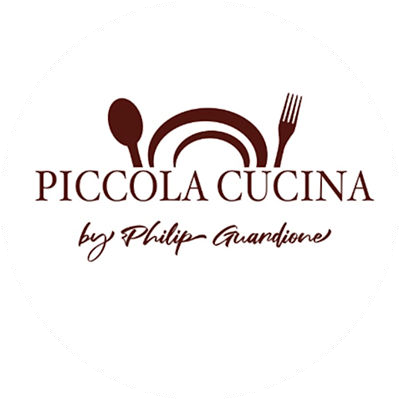 www.piccolacucifiagroup.com
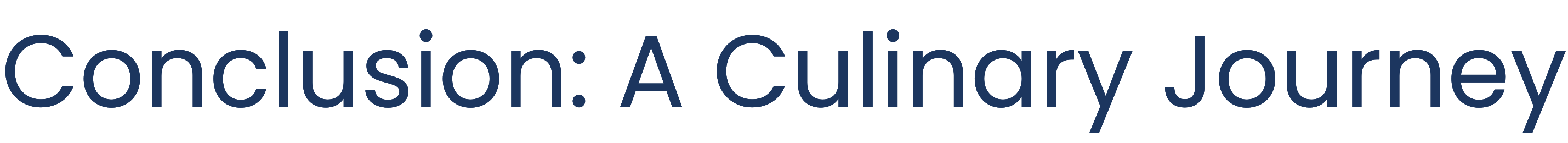 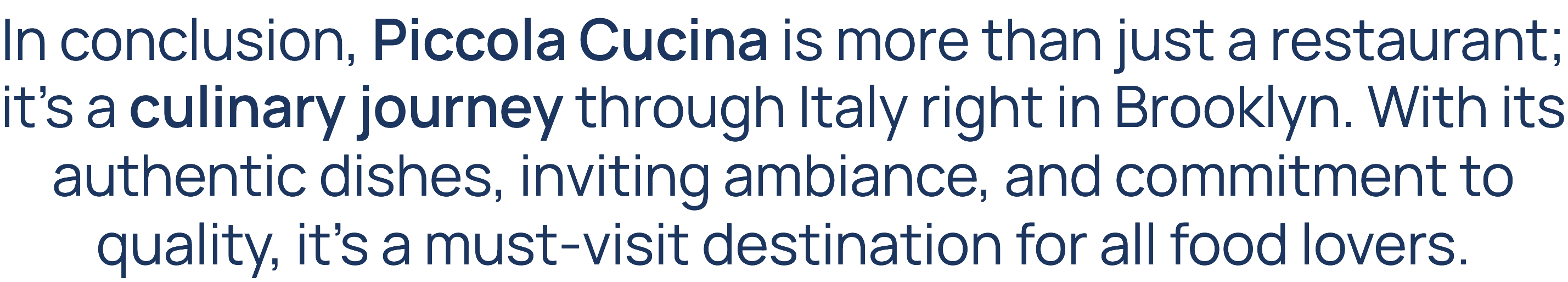 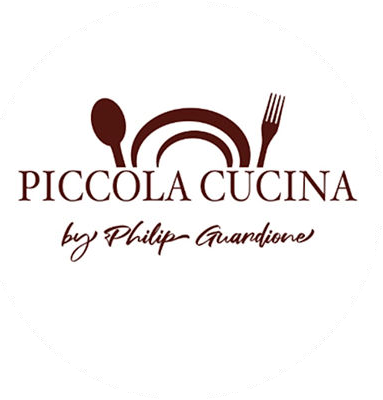 DO YOU HAVE ANY QUESTIONS?
info@piccolacucinagroup.com
(001) 929-295-0015
www.piccolacucinagroup.com 141 Nevins Street, Brooklyn, New York 11217, USA